25 let ČMZRB
ČMZRBčtvrtstoletí podpory podnikání v ČR





Ivo Škrabal
náměstek generálního ředitele a člen představenstva
Finanční nástroje
Úvěry, záruky, kapitálové vstupy podporované v rámci HP státu
Předpoklad vrácení vložených veřejných prostředků nazpět do systému
Efektivnější nástroj než jednorázová nenávratná dotace
větší pákový efekt; z 1 mld. Kč investovaných do FN lze iniciovat investice až v objemu 10 mld. Kč 
dlouhodobě menší zatížení veřejných rozpočtů
menší narušení trhu
nižší riziko zneužití veřejných prostředků
eliminace neefektivních projektů
2
ČMZRB – hlavní aktivity
více než 99 % činností banky zaměřeno na realizaci programů ústředních orgánů a evropských programů
od roku 2004 banka spravuje prostředky strukturálních fondů EU
primárním cílem banky není dosahování zisku
Hlavní aktivita: podpora malých a středních podnikatelů
Doplňující činnost: podpora obcí, financování municipální infrastruktury
Zaměření aktivit
3
ČMZRB – 25 let v číslech
Od svého vzniku do května 2017 ČMZRB poskytla
25 200 záruk pro 14 tisíc klientů
7400 úvěrů a 6,7 tisíc klientů
23 000 finančních příspěvků pro 15 tisíc klientů
10 000 dotovaných projektů v programu Panel
14 000 půjček na bydlení a řešení následků povodní
v současnosti máme více než 25 000 aktivních klientů
Celkový objem podpory
103 mld. Kč poskytnutých záruk a zvýhodněných úvěrů
149 mld. Kč distribuovaných v roli finančního manažera
4
ČMZRB – spolupráce s bankami
EXPANZE
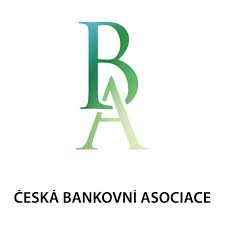 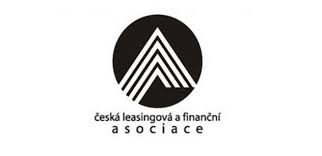 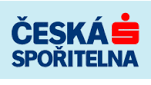 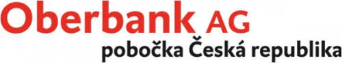 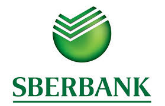 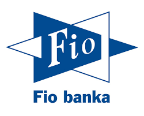 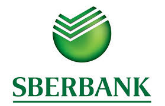 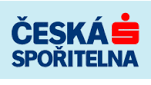 Národní Záruka
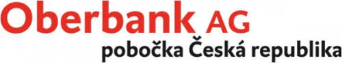 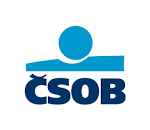 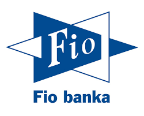 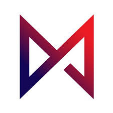 Operační programy
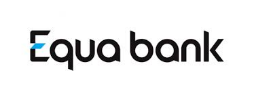 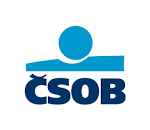 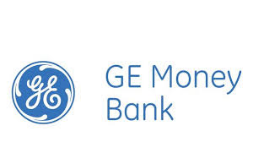 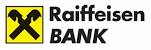 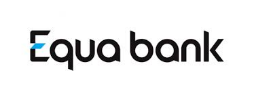 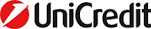 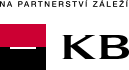 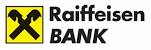 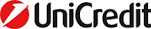 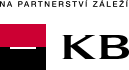 5
Program EXPANZE (OP PIK) - úvěry
výše úvěru až 45 % ze způsobilých výdajů projektu (2 - 45 mil. Kč )
doba splatnosti úvěru: až 7 let od data uzavření smlouvy o úvěru
úvěr je bezúročný
nutná participace komerčních bank – sdílení rizik
doba odkladu splátek jistiny: maximálně 3,5 let
použití zvýhodněného úvěru: např. na pořízení nových strojů a zařízení jako DHM, na pořízení dlouhodobého nehmotného majetku
revolvingový efekt, vrácené zdroje budou použity pro podporu MSP i po skončení programovacího období;
Zvýhodněný úvěr (investiční)
Zvýhodněný úvěr s finančním příspěvkem
pro projekty ve zvýhodněných regionech
finanční příspěvek k úhradě úroků z části bankovního úvěru vyčerpané na způsobilé výdaje projektu 
celková výše vyplaceného příspěvku nesmí přesáhnout 7 % bankovního úvěru (bez DPH a bez výdajů na nákup pozemků) a 700 tis. Kč
6
6
Program Záruka 2015 - 2023
Portfoliová záruka pro malé podnikatele
za investiční nebo provozní úvěr (do 4 mil. Kč), výše záruky až 70 % jistiny úvěru
spolupráce se 13 bankami
bez poplatků
doba ručení až 6 let; režim de minimis
kapacita portfoliové části národního záručního programu navýšena díky spolupráci s EIF – protizáruka COSME na léta 2015 – 2018
Individuální záruka pro sociální podnikatele
za investiční úvěr (bez omezení výše úvěru), výše záruky až 80 % (max. 20 mil. Kč)
finanční příspěvek ve výši 10 % zaručovaného úvěru (max. do 500 tis. Kč)
spolupráce se 15 bankami
bez poplatků
doba ručení až 8 let, režim de minimis / bloková výjimka
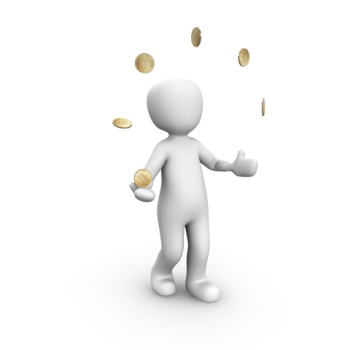 7
Děkuji za pozornost
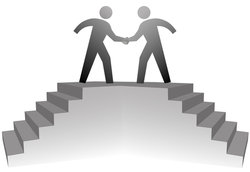